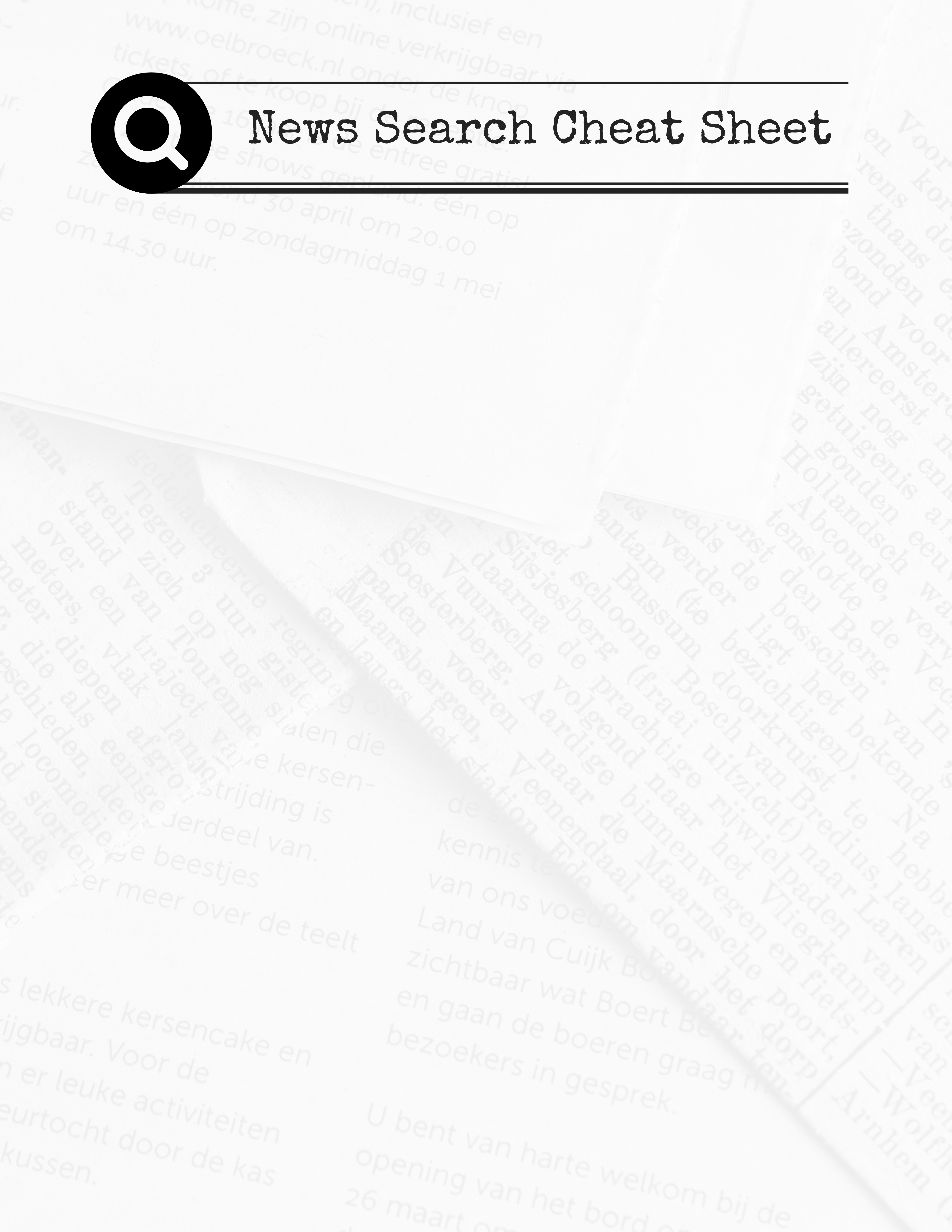 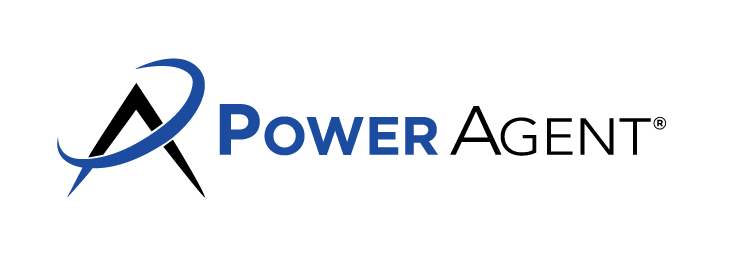 Unlock the Power of Information with the Ultimate News Search Cheat Sheet for Real Estate Professionals. In today's fast-paced real estate landscape, staying ahead of the curve is essential for not only delivering unparalleled service to your clients but also solidifying your position as an indispensable industry expert. 
That’s why we created this powerful News Search Cheat Sheet. It’s designed to help you with the search terms you need to make Google your secret partner in finding valuable market trends, property updates, and impactful news stories. Elevate your client interactions, showcase your market acumen, and establish yourself as the go-to source of real estate information in your community.
Depending on what information you are looking for, copy and paste the corresponding search term into Google for the answers you need!
Real estate economy
Buying real estate economy
Selling real estate economy
Is now a good time to sell real estate
Is now a good time to buy real estate
Real estate market trends [year]
Current home buying tips
Real estate market analysis [month] [year]
Real estate news [city/region/country]
Top real estate markets [year]
Home selling strategies [year]
Current mortgage rate news
Home buyer incentives [year]
Real estate market predictions [year}
Property market bubble [year]"
Real estate technology trends [year]
Impact of [specific event, e.g., 'COVID-19', 'economic recession'] on real estate
Housing affordability [year]
Home staging tips [year]
Virtual real estate tours trends
Real estate investment news [year]
Mortgage lending news [year]
First-time home buyer programs [year]
Residential property sales trends [year]
Commercial real estate news [year]
International real estate market news
Luxury real estate market update
Foreclosure market trends [year]
Real estate regulations update
Property tax changes [year]
On NPR, use “selling home economy” and “buying home”
Darryl Davis Seminars • 631.929.5555 • www.DarrylSpeaks.com